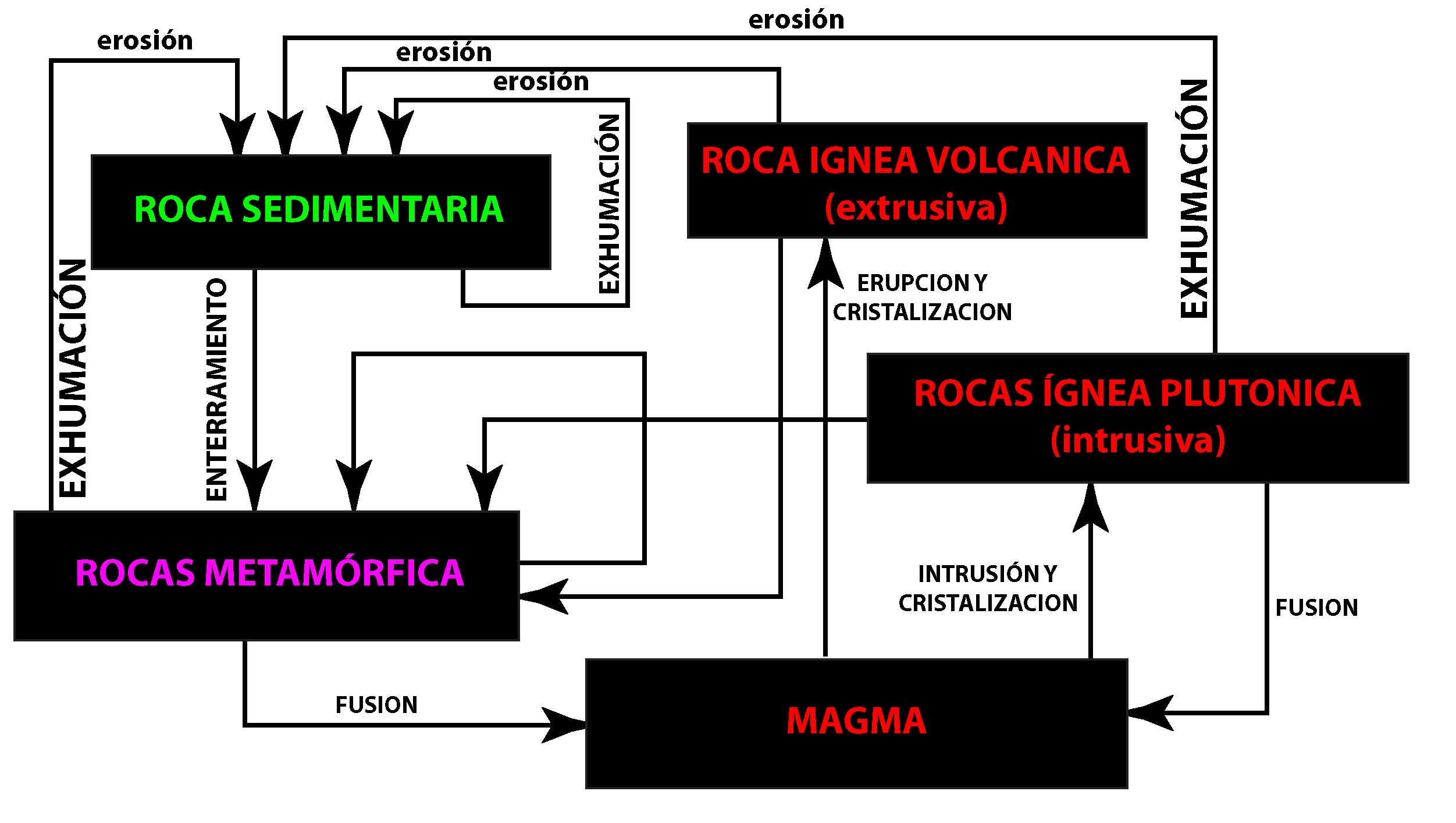 EL CICLO DE LAS ROCAS
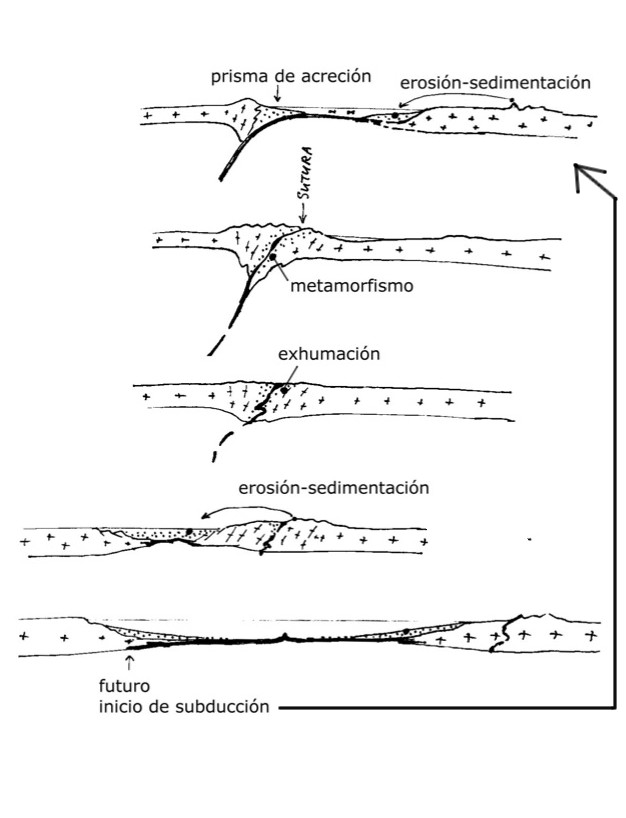 El ciclo de las rocas relacionado con el ciclo de Wilson
1)
2)
3)
4)
5)
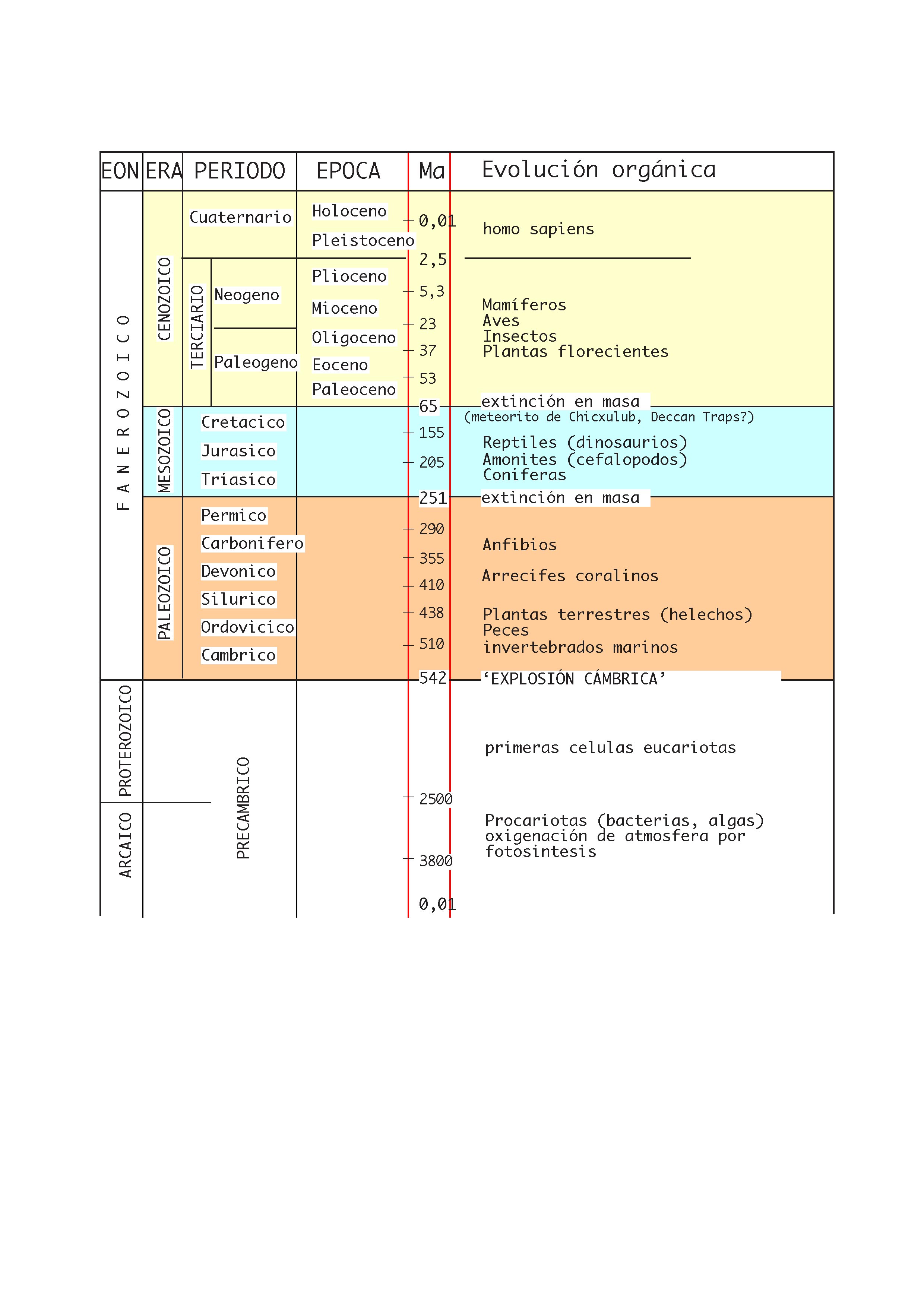 1º ORGANISMO MULTI-CELULAR
585
estromatolitos
HADICO (> 4000Ma)
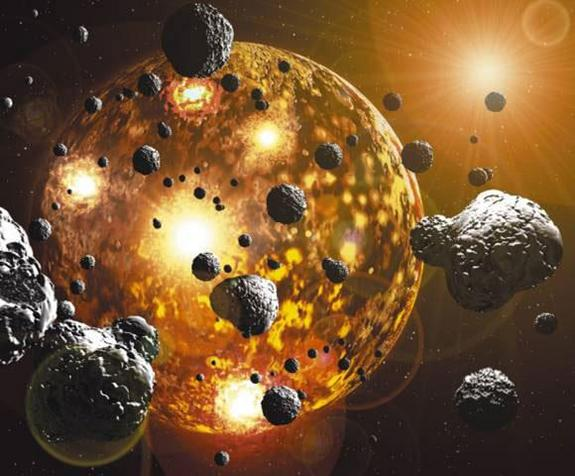 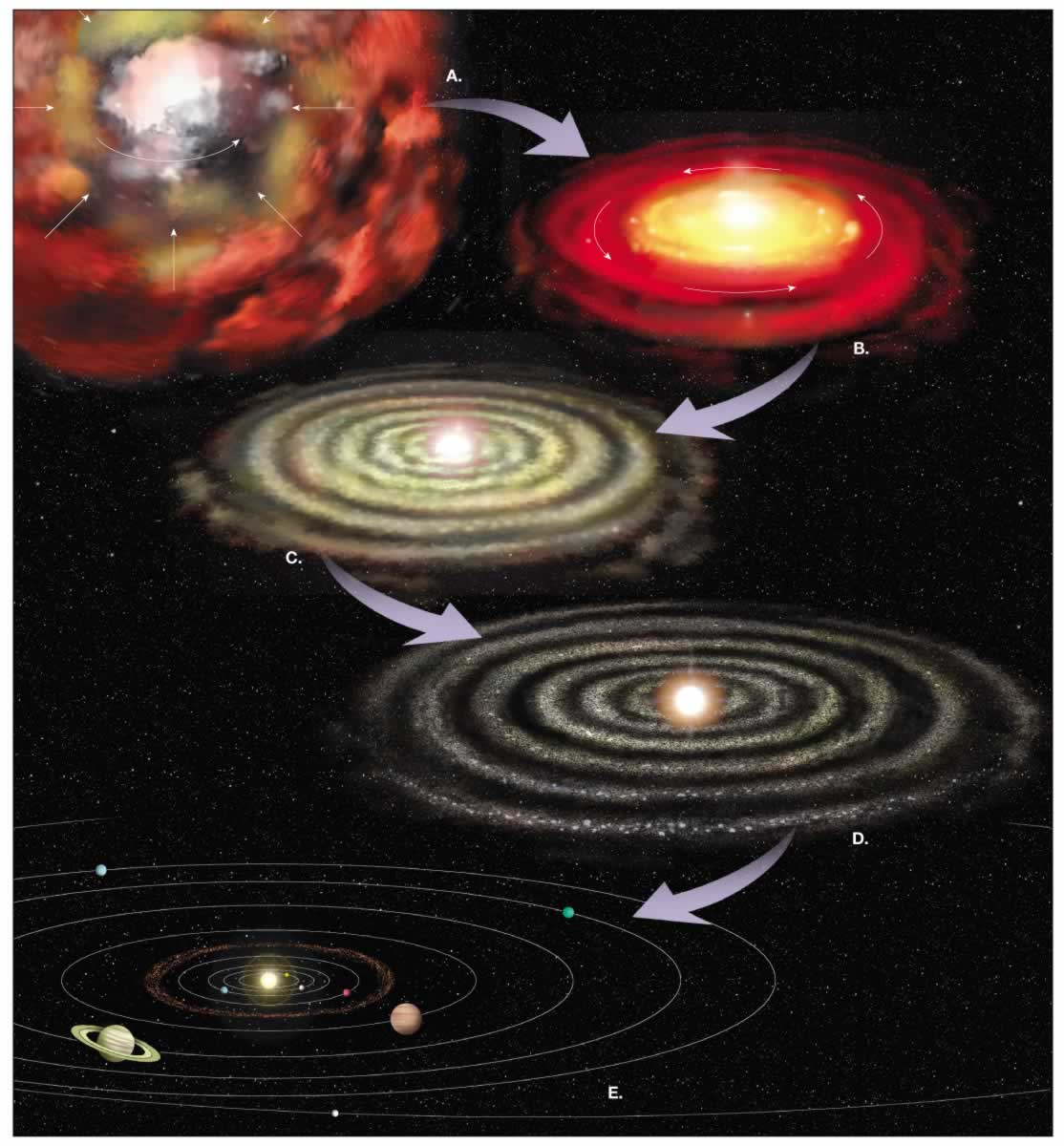 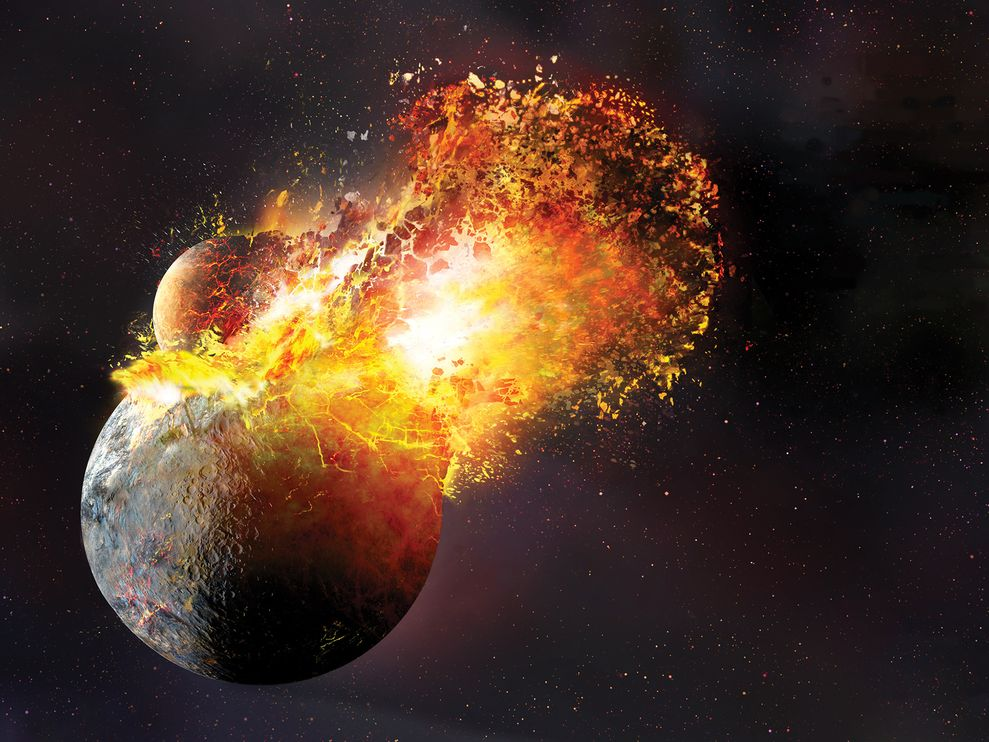 Origen del sistema solar, la Tierra y la Luna
anterior a 4000Ma (Hadico)
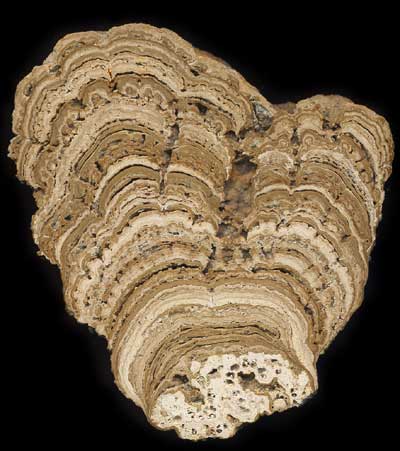 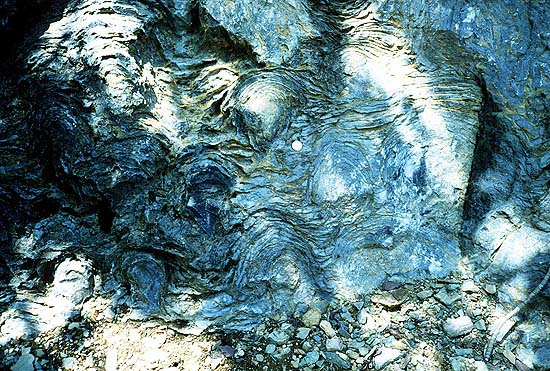 ca. 1000 Ma (Proterozoico)
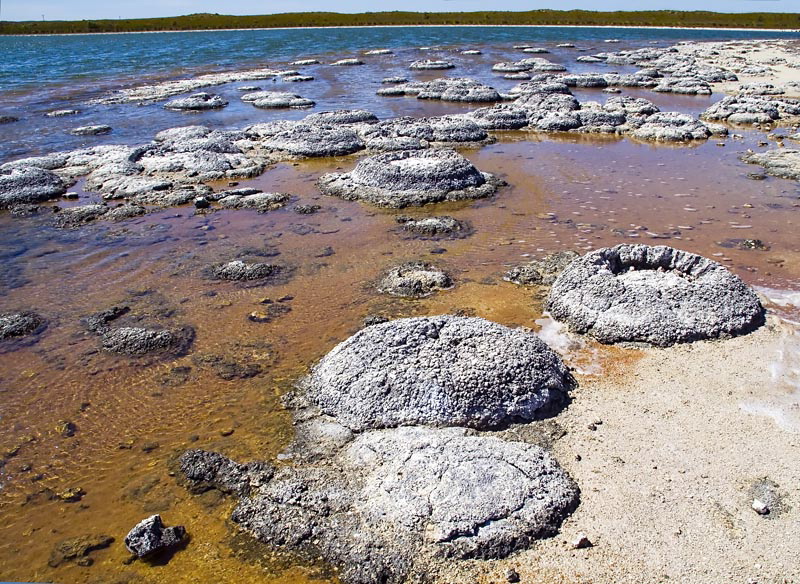 estromatolitos actuales: peliculas bacteriales que fijan sedimento calcareo
en mares o lagos hypersalinos. Ya existían en el Arcaico !
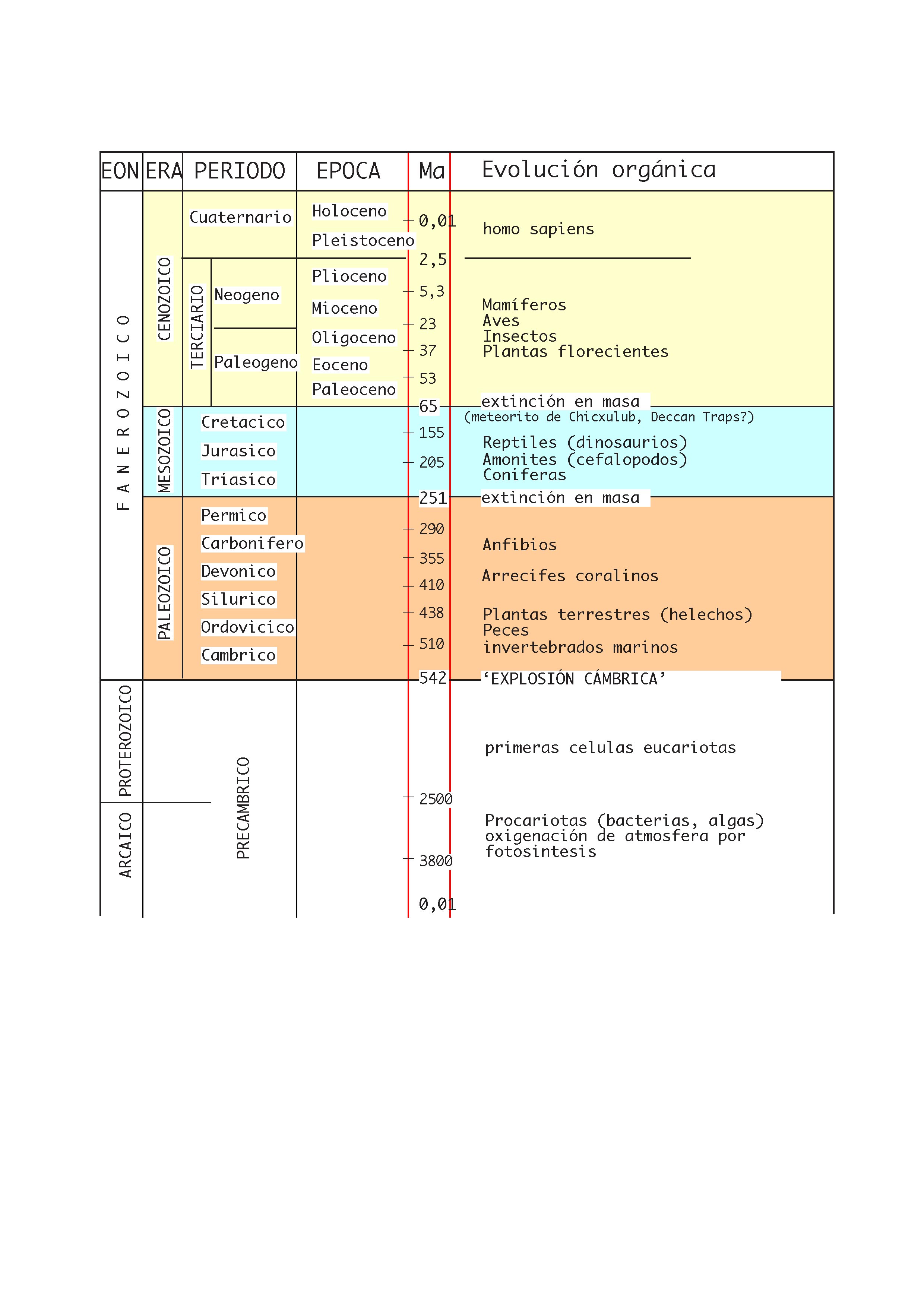 1º ORGANISMO MULTI-CELULAR
585
estromatolitas
HADICO (> 4000Ma)
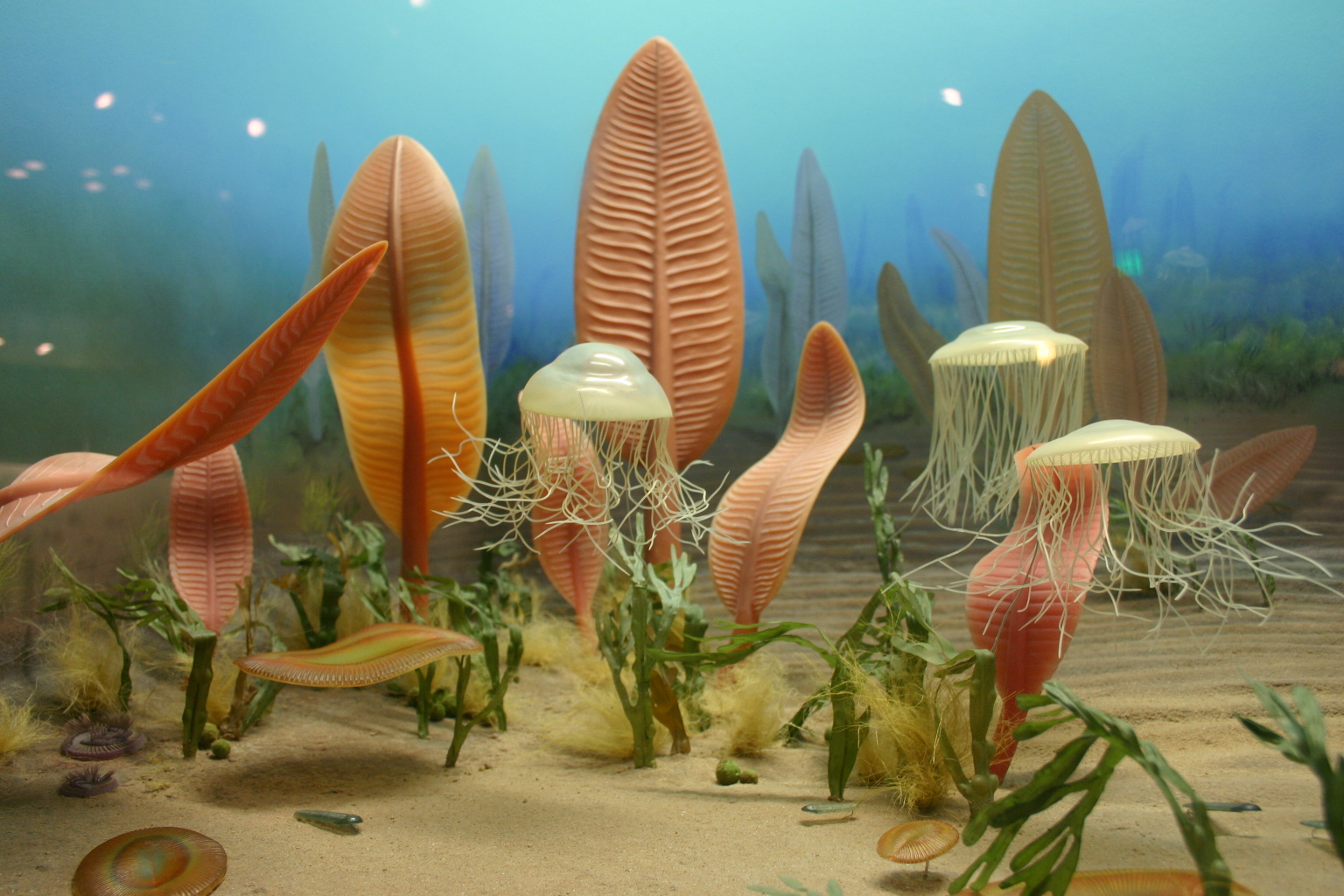 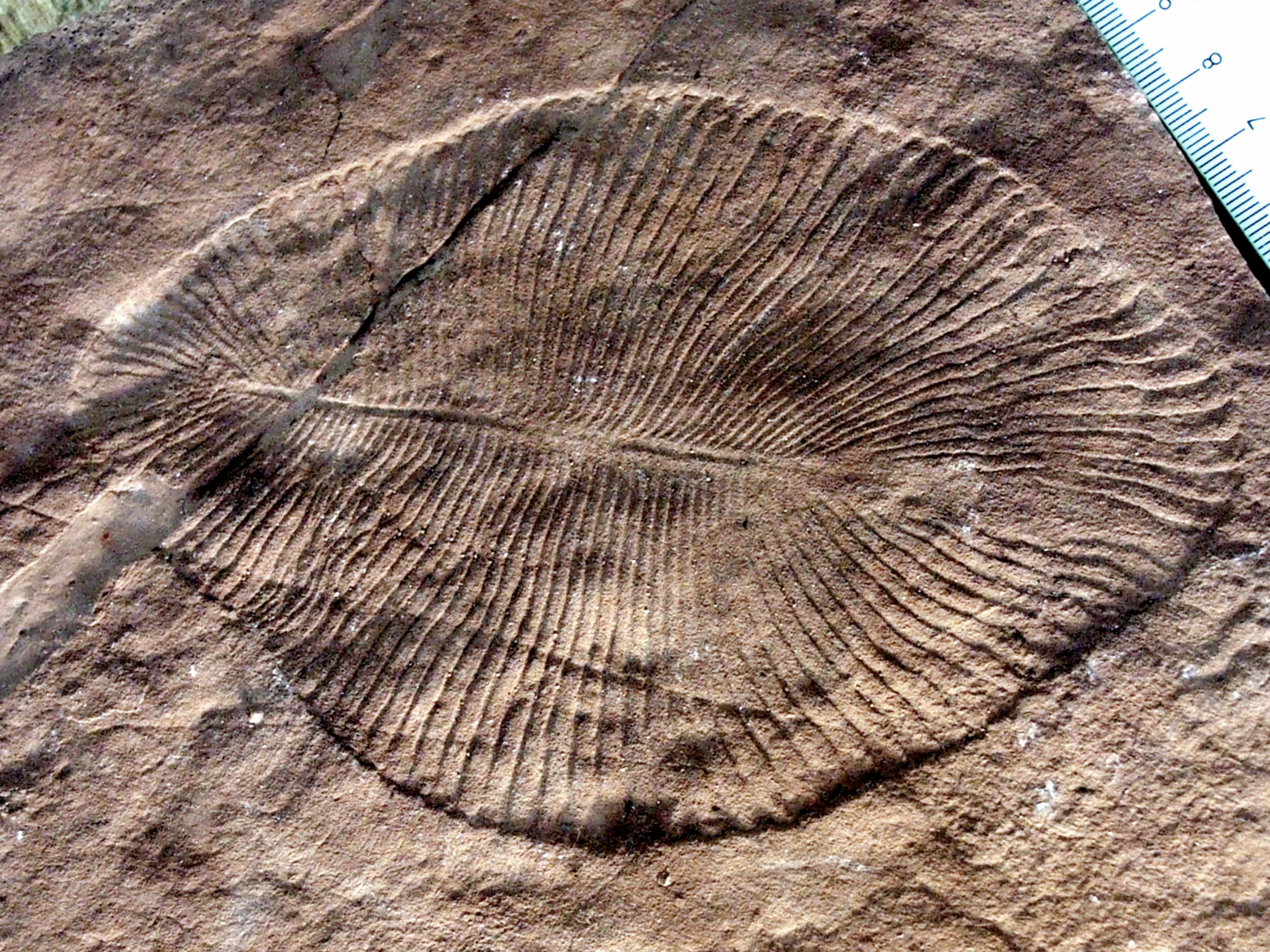 Fauna del Periodo Ediacárico   (635-542 Ma)
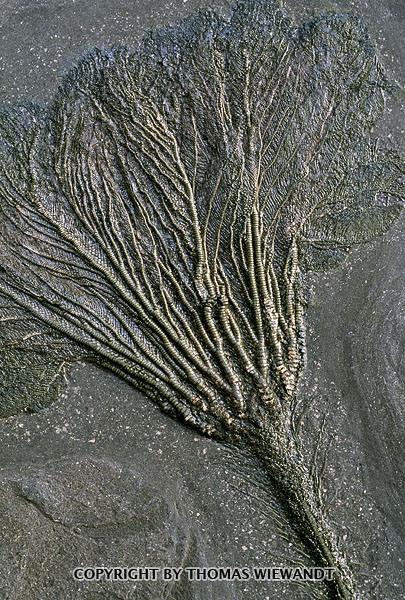 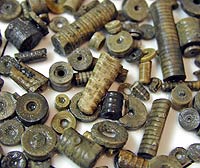 CRINOIDE
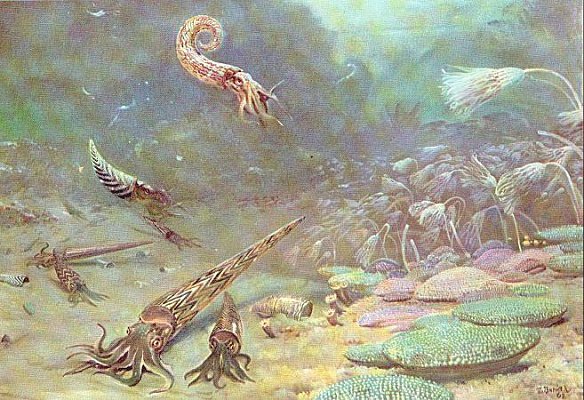 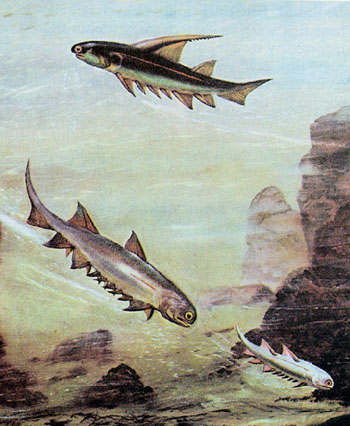 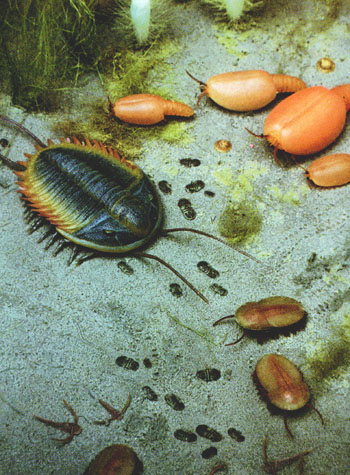 La Explosión
 Cámbrica
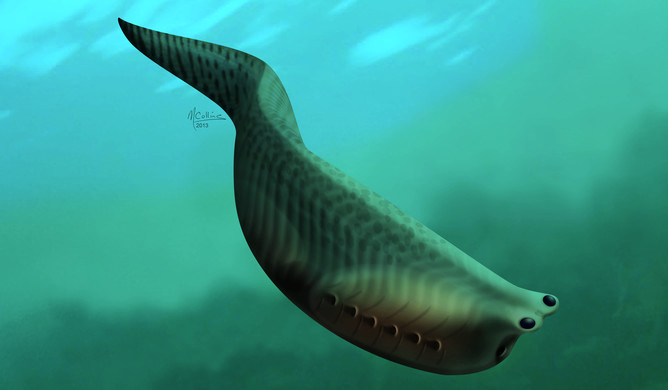 Metaspriggina 
505Ma
SILURICO (444-416 Ma)
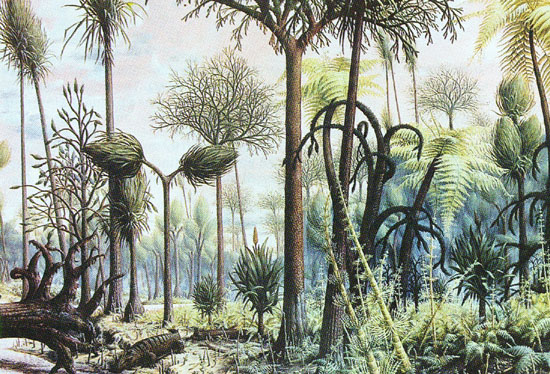 Bosque Carbonifero
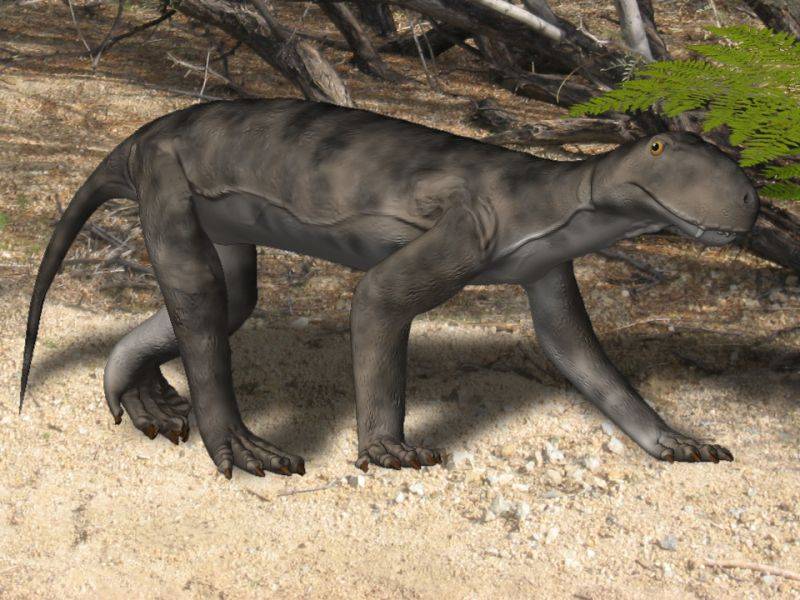 Lycaenops (Permico)
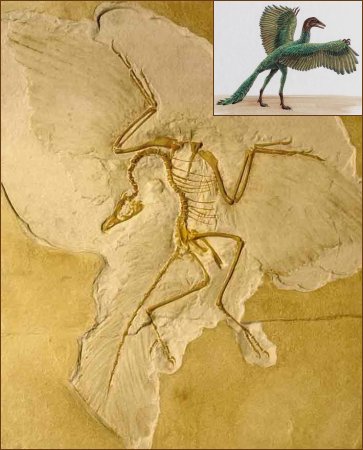 ARCHAEOPTERIX (primer ave - Jurasico)
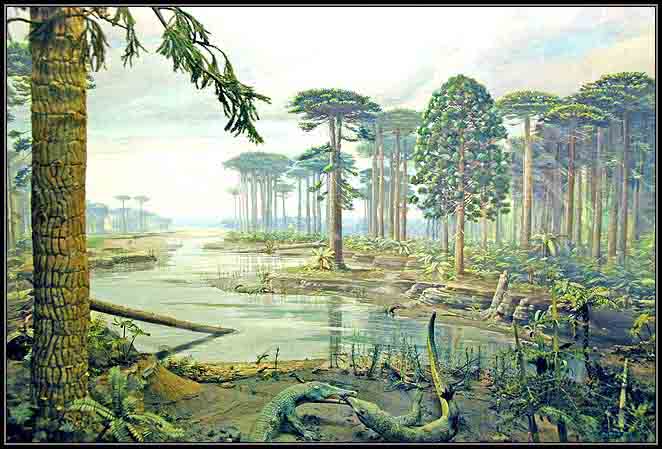 coniferas
JURASICO-CRETACICO
Era de los reptiles
amonites
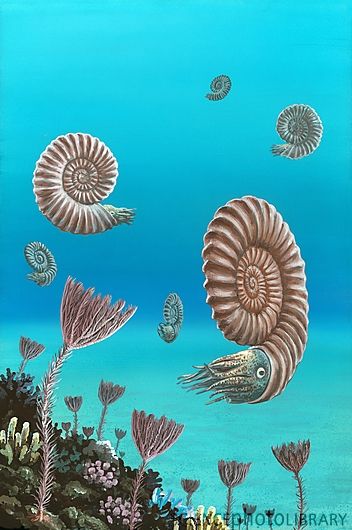 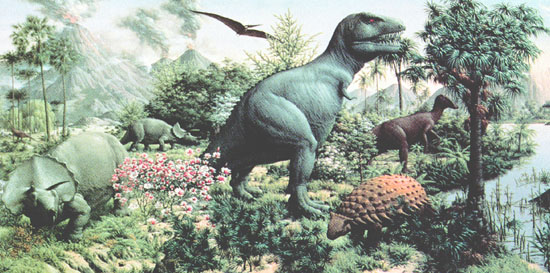 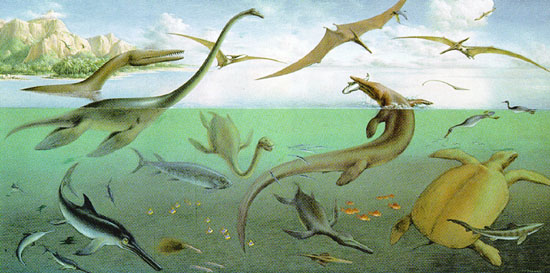 reptiles nadadores y... voladores
los dinosaurios
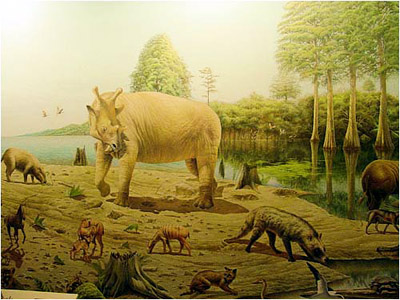 Eoceno (55 - 34 Ma)
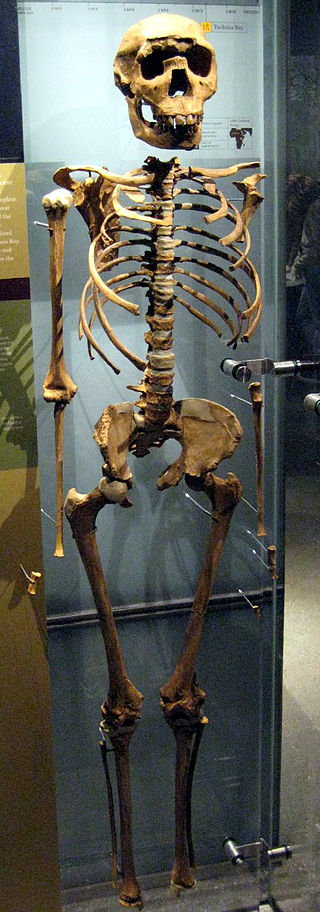 Turkana Boy (9-12 a.)
El esqueleto de Homo Erectus mas antiguo: 
1.800.000 a
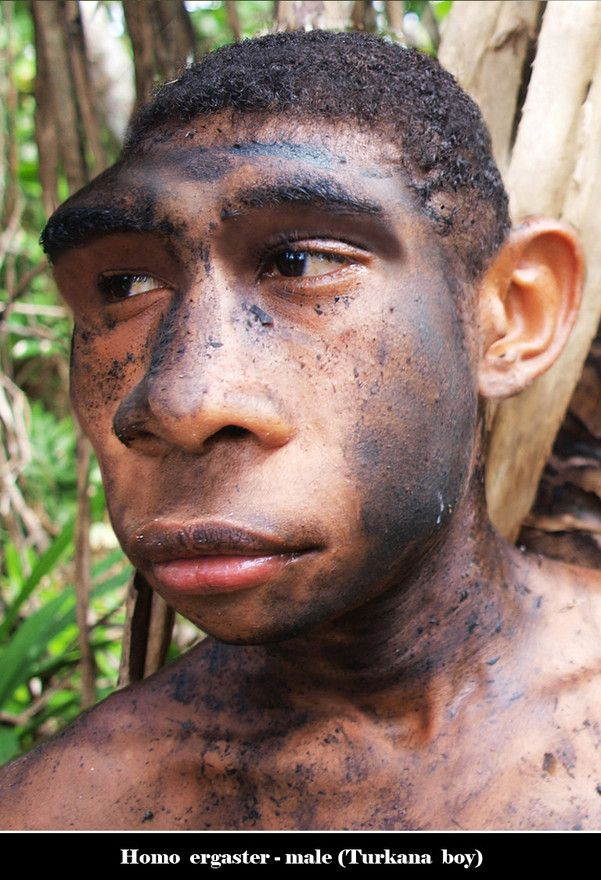 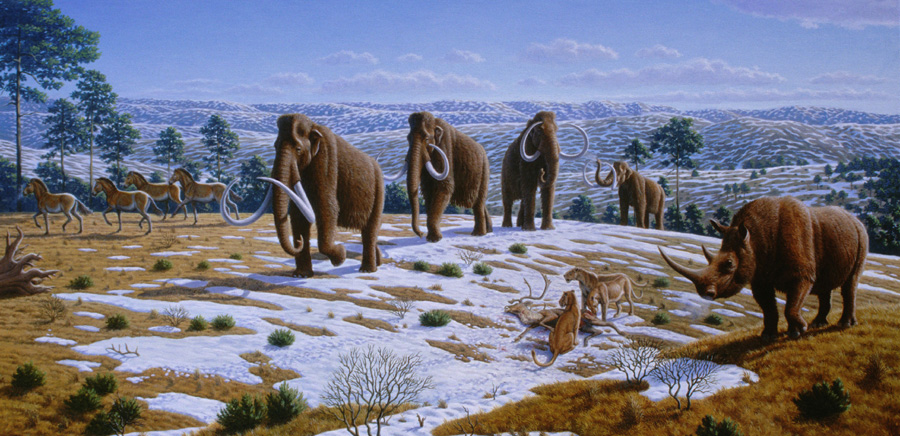 Pleistoceno (2 - 0 Ma)
CENOZOICO: 65 - 0 Ma
Era de los mamíferos
Crater de Chicxulub: producido por el impacto de un meteorito con diametro de ca. 10km, hace 65Ma  (limite Cretacico-Paleogeno). Responsable por lo menos en parte, de la extinción de los dinosaurios.
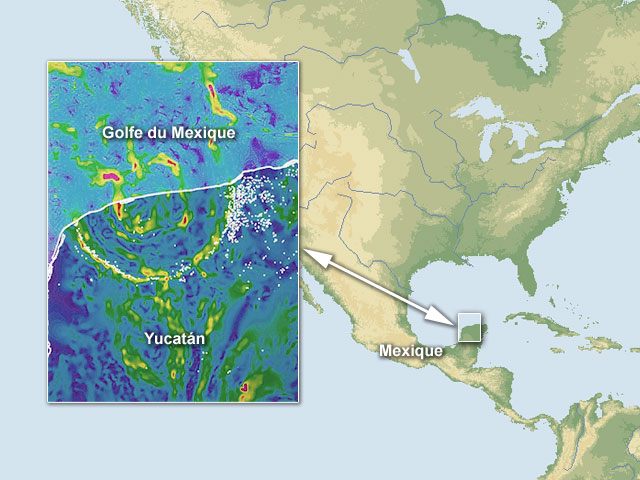 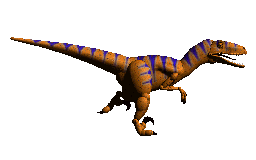 The Chicxulub crater: about 200 kilometres across, the Chicxulub crater is buried under almost 1,000 metres of sediments. The formation can only be identified by gravitational and magnetic anomalies caused by rocks of varying density and composition.
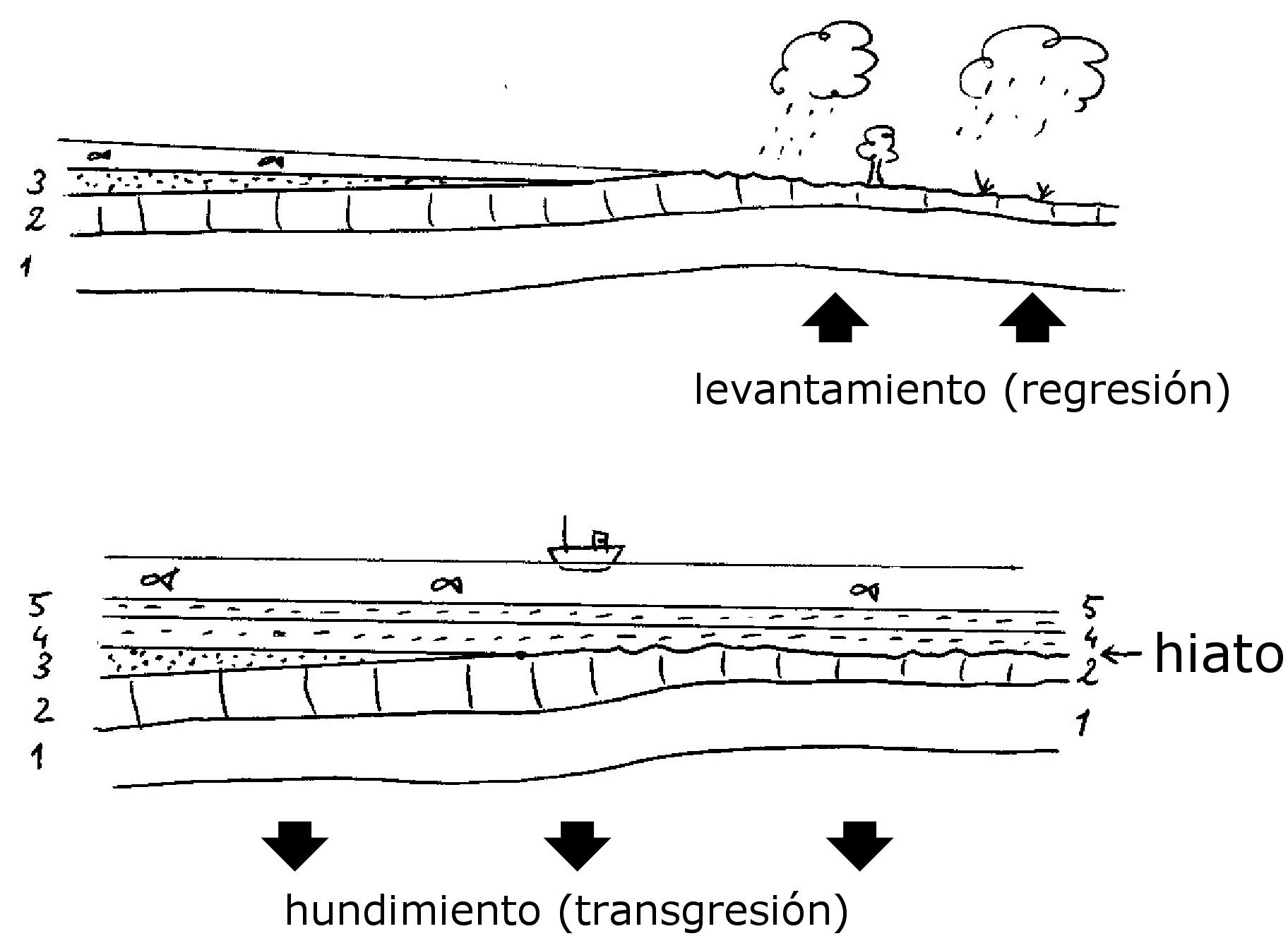 hiatos y discordancias
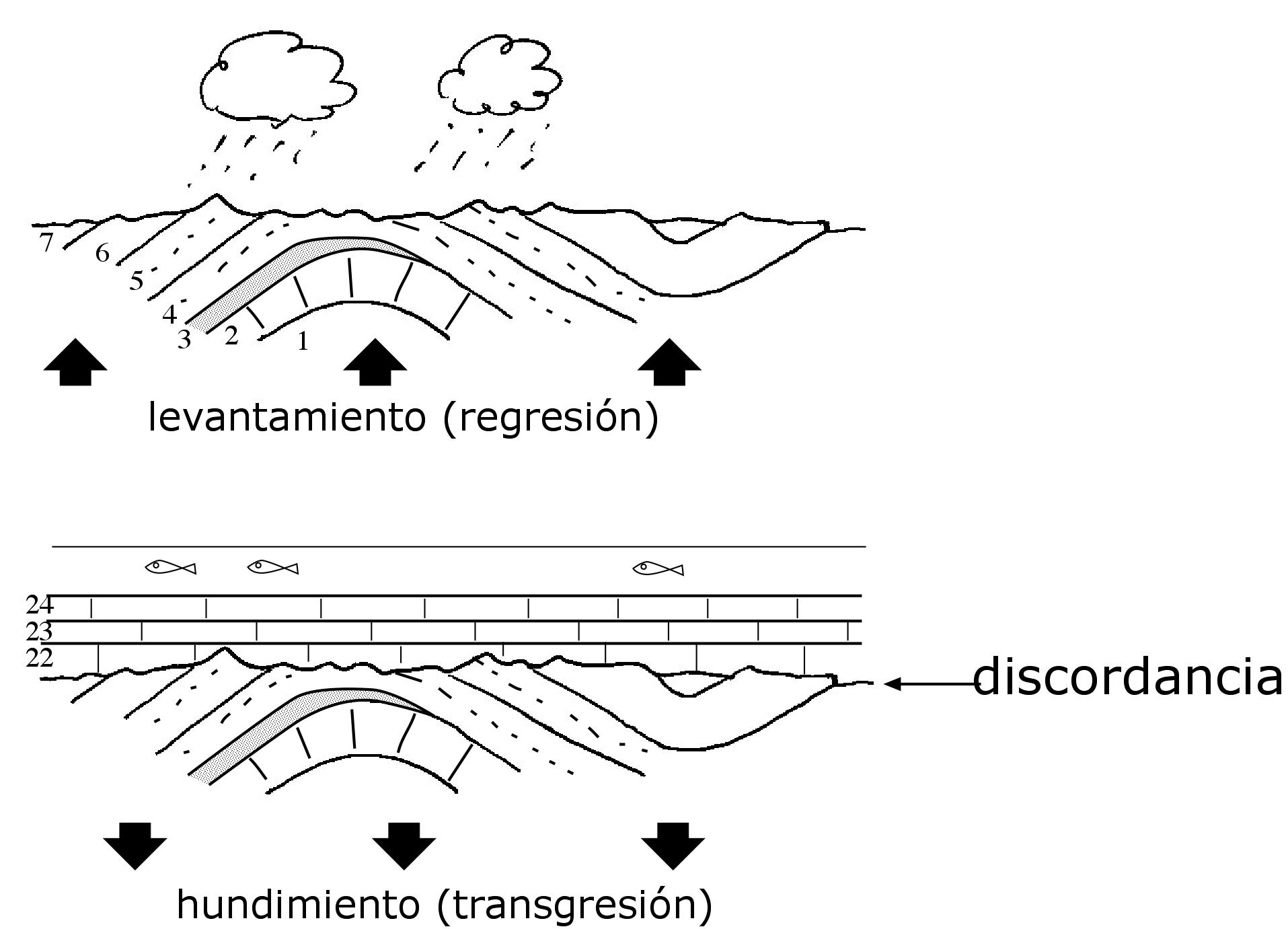 COMPRESIÓN
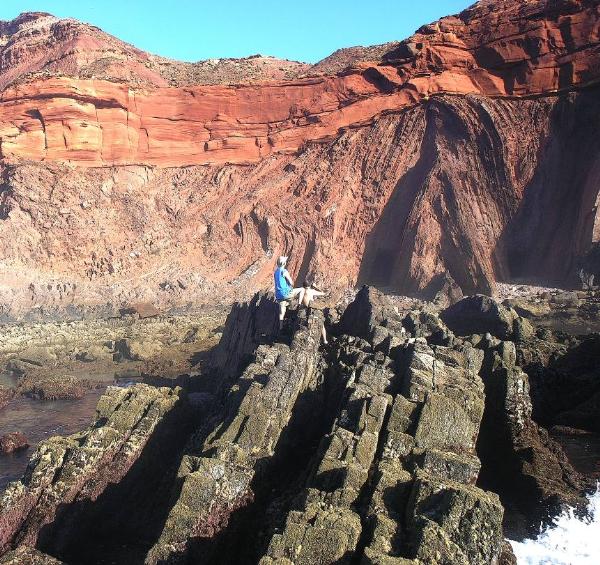 Areniscas del Triasico superior (≈230Ma)
discordancia
pizarras y areniscas del Carbonifero Medio (≈330Ma) :
Cabo de San Vicente (Portugal)
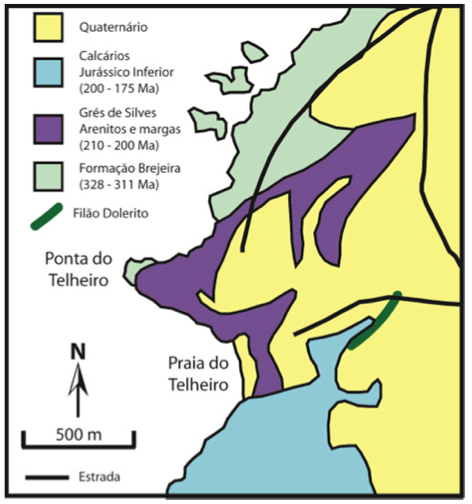 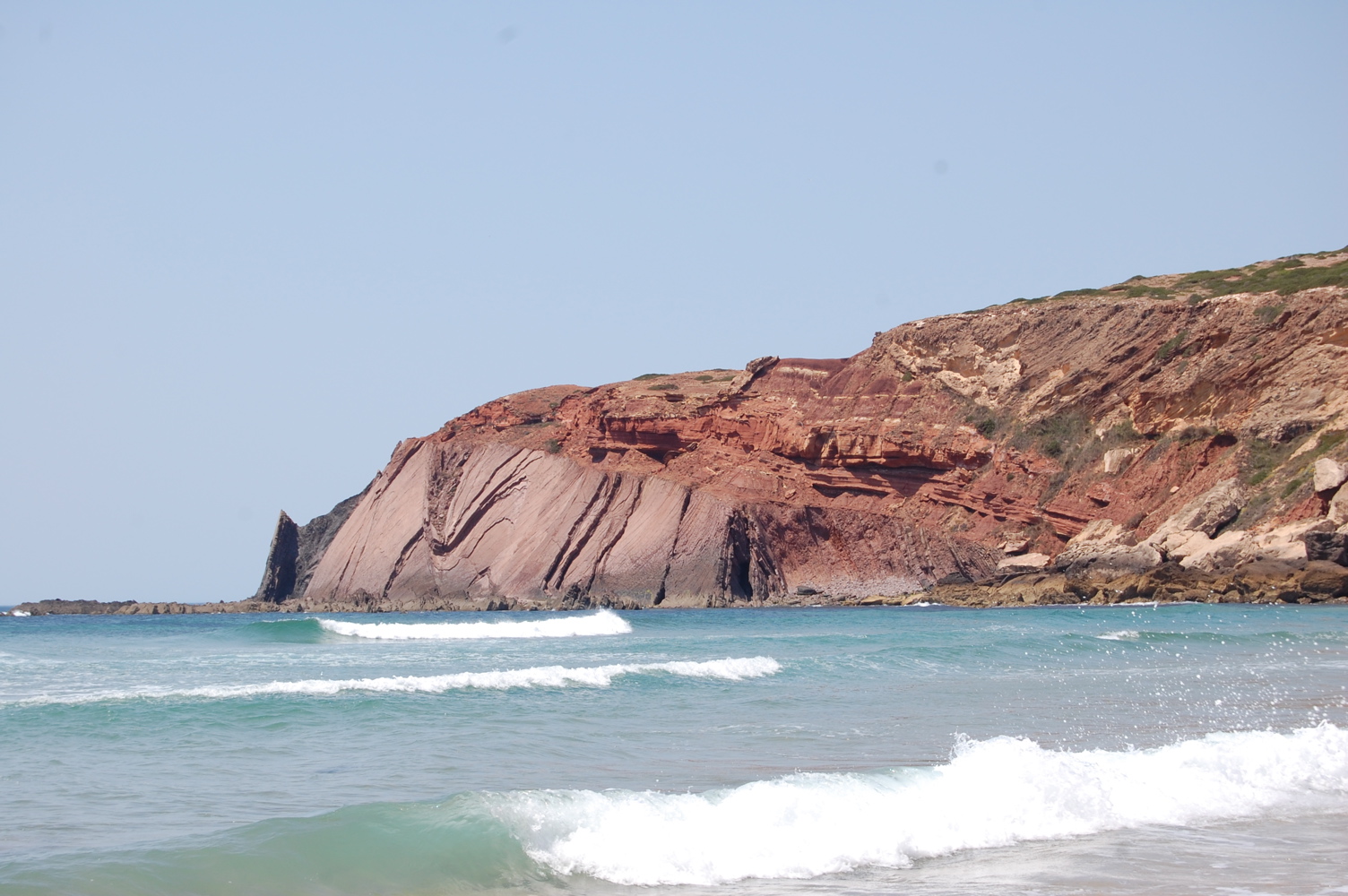 QUATERNARIO <2Ma
TRIASICO SUP.  (210-200Ma)
CARBONIFERO
Datación absoluta de minerales y rocas
Isotopo-hijo
Isotopo-padre
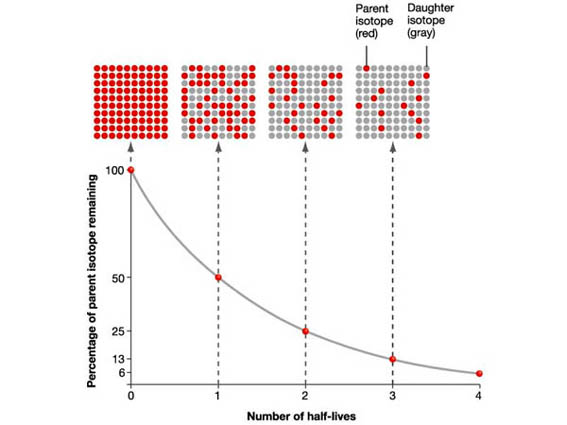 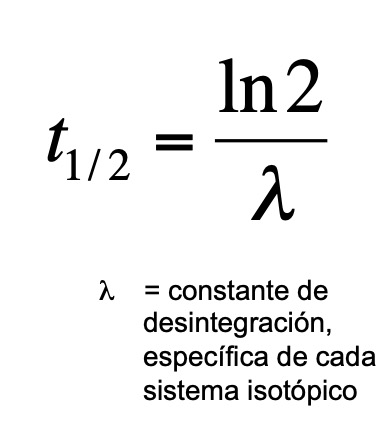 t1/2
numero de vidas-media
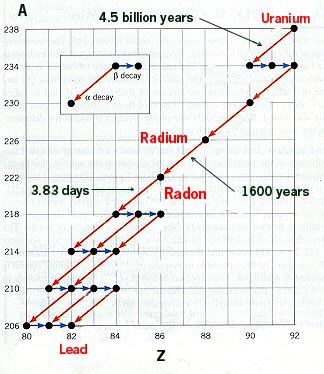 masa atomica
Rn
Ra
Th
U
numero atómico
p = protón
n = neutrón
e = electrón
Cadena de reacción nuclear que transforma U en Pb. El eslavon mas lento es U a Th que tiene una vida media de 4500 106 años
(a) radiación  =   2p+2n 	(He2+)
flechas rojas

(b) radiación  :       n =>  p + e
flechas azules 

(c) captura de electron: p + e => n
238
Thorium
Uranium234
Thorium
230
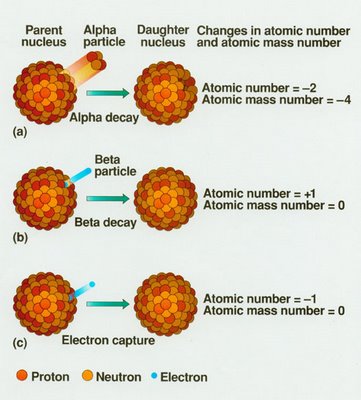 235 000 
years
82Pb206
Sistema  isotópico
VIDA MEDIA
92U238 => 82Pb206  + 8 + 6e	t1/2= 4,5 x 109 años

92U236 => 82Pb207 	+ 8 + 5e	t1/2= 0,7 x 109 años

19K40 + 1e => 18Ar40		t1/2= 1,3 x 109 años

37Rb87 => 38Sr87 + 1e		t1/2= 47 x 109 años

92U234 => 90Th230 	+ 1 		t1/2= 245.500 años

6C14 => 7N14 + 1e			t1/2= 5400 años
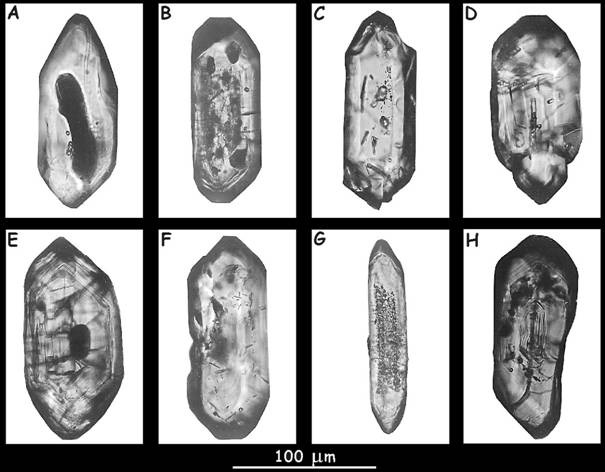 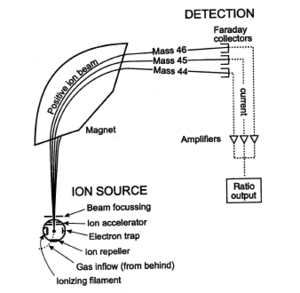 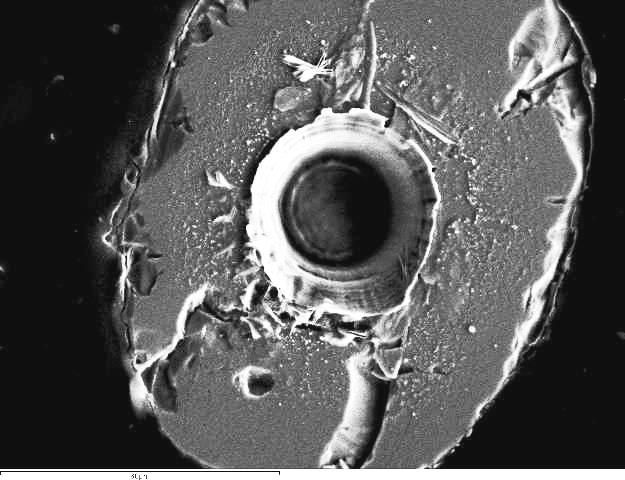 ZIRCONES (ZrSiO5) 
Contienen Uranio radioactivo y su producto, el Pb
calculo de la edad (t) de un cristal
Pt = el numero de átomos del isótopo-padre dentro del mineral ahora  – se mide 
Ht = el numero de átomos del isótopo-hijo dentro del mineral – tambien se mide
P0 =  el numero de átomos del isótopo padre inicial dentro del mineral – se calcula  P0 = Pt + Ht 
t = el tiempo que ha transcurrido desde la cristalización (lo que interesa saber)
l= constante de desintegración que especifíca la velocidad  de la reacción nuclear – se conoce
Fíjate que la vida media (t1/2) se obtiene 
resolviendo la formula para  Pt = 0,5 P0
cristal de zircón (ZrSiO5) dentro de un granito
EDADES 
METAMORFICAS
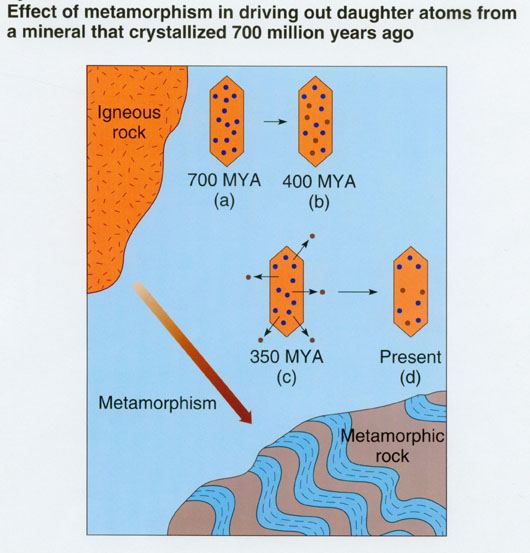 granito de
700Ma
Si un cristal se calienta por encima de una temperatura crítica, específica de cada mineral, deja de comportarse como un sistema cerrado y expulsará parte o toda de la cantidad de isótopo-hijo acumulada. 

Significa que se resetea el reloj isotópico.

Por ello, la edad aparente de un cristal no siempre corresponde al momento de cristalización. Puede ser la edad de una fase de  metamorfismo posterior.
U238 -> Pb206
El Pb sale del cristal
calentamiento
LOS ESTRATOS SEDIMENTARIOS Y SUS FOSILES PUEDEN SER DATADOS INDIRECTAMENTE ESTUDIANDO SU RELACIÓN CON ROCAS IGNEAS INTRUSIVAS O CAPAS DE LAVA INTERCALADAS.
un ejemplo:
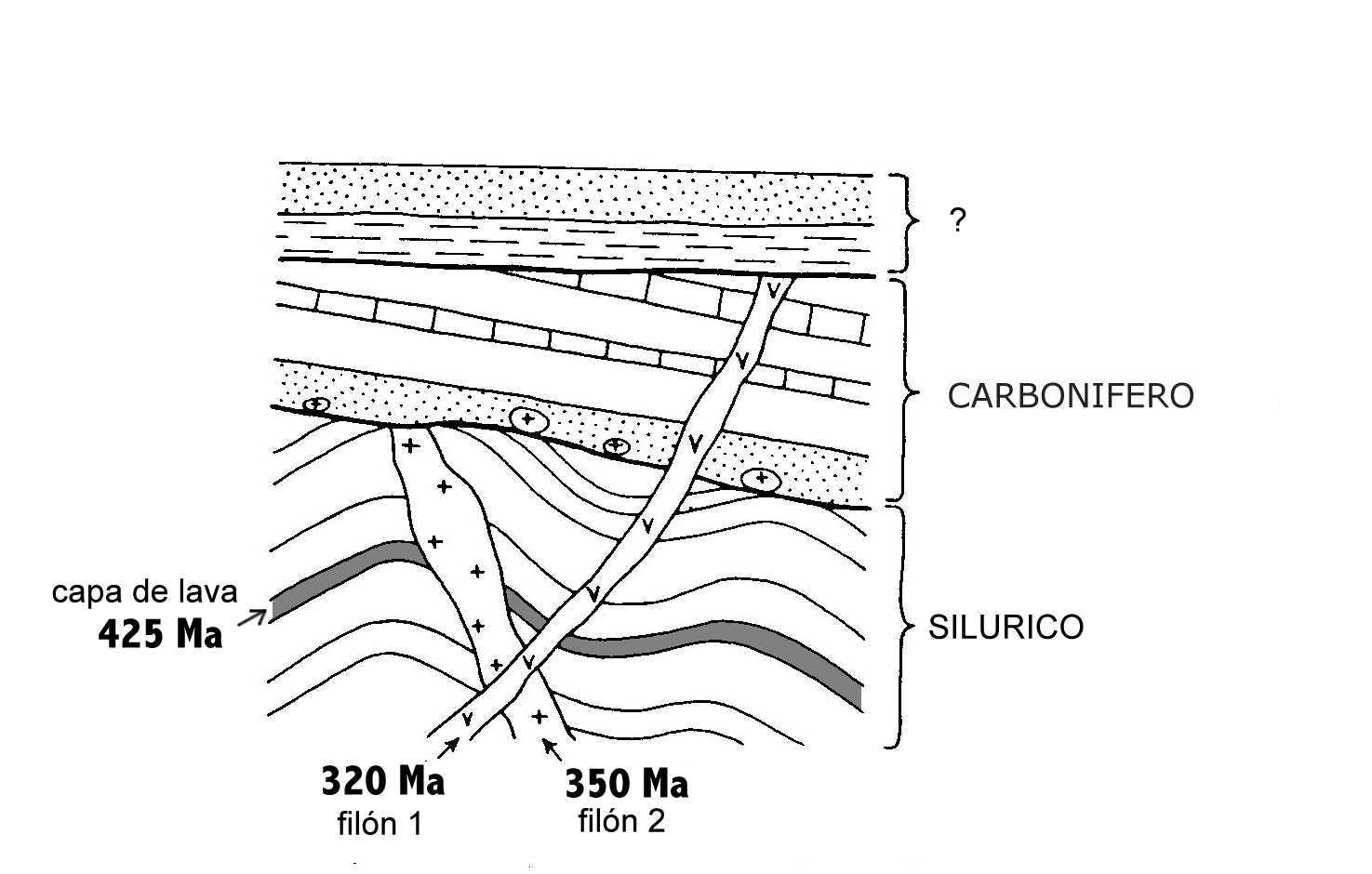 entre 350 y 320 Ma
en torno a 425 Ma
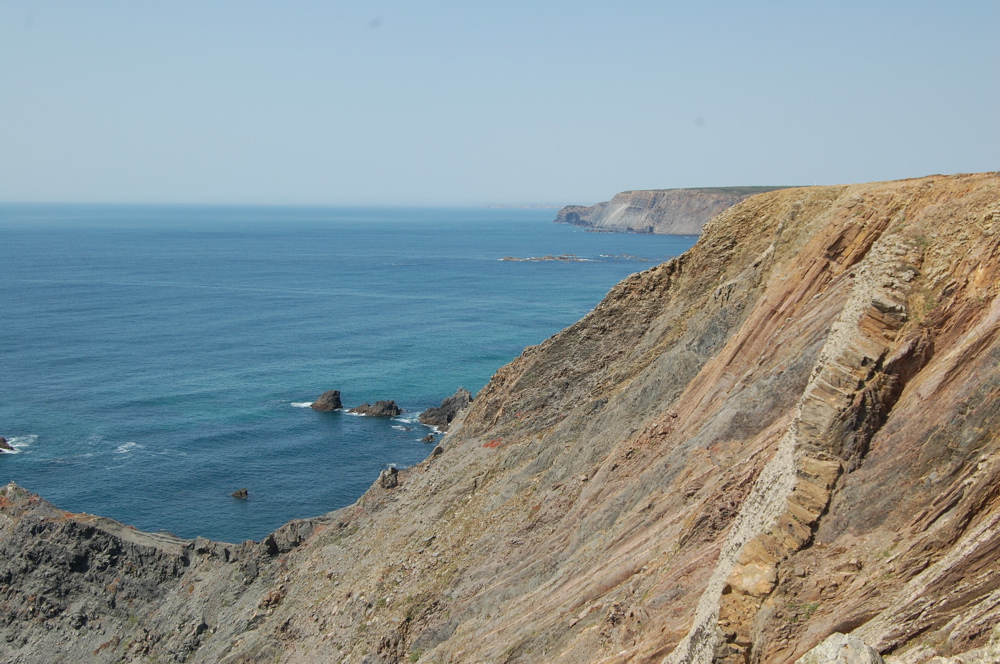 filón magmátic Jurásico
que corta estratos Carboníferos (sur-oeste de Portugal)